EULAR OA Trial Bank Study GroupPredicting treatment response in subgroups of osteoarthritis patients using Individual Patient Data of worldwide available trials
Aim of study group
To set-up an online worldwide accessible OA Trial Bank
To identify subgroups of osteoarthritis (OA) patients who specifically respond to particular interventions using Individual Patient Data (IPD) from existing trials that will be entered in the OA Trial Bank
Achievements
Structure is successful in terms of cooperation and agreements made
Successful finished projects on:- The effectiveness of intra-articular corticosteroid injections for hip and knee OA- Subgroup analyses on the  effectiveness of glucosamine
7 international publications in peer-reviewed papers
Ongoing initiatives
Efficacy of topical non-steroidal anti-inflammatory drugs and topical capsaicin
Identification of placebo responders and predictors
Subgrouping and Targeted Exercise programs
Effects of bisphosphonates 
Predictors of placebo responses after intra-articular injection therapies
Vitamin D supplementation
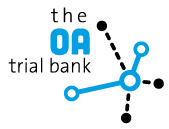 www.oatrialbank.com          @roar_NLContact: m.vanmiddelkoop@erasmusmc.nl
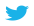 Steering group members: SMA Bierma-Zeinstra, S Lohmander, M Doherty, K Dziedzic, W Zhang, T McAlindon, M van Middelkoop